VIRTUALIZACIÓN
RAZONES
Ahorros hardware, consumo, administración, infraestructura y espacio.
Correr múltiples OS.
Generar ambientes de testing y debugging aislados y seguros.
Asignar a OS y/o entornos de ejecución virtualizados los recursos.
Para emular recursos y/o dispositivos.
Simplificar la administración de sistemas.
Correr aplicaciones legacy.
TIPOS DE VIRTUALIZACIÓN
Virtualización de Hardware.
Virtualización a nivel de Sistema Operativo.
Paravirtualización.
Virtualización Completa.
VENTAJAS
Rápida incorporación de nuevos recursos.
Reducción de los costes de espacio y consumo.
Reducción de los costes de IT.
Administración global centralizada y simplificada.
Mejora en los procesos de clonación y copia de sistemas.
Aislamiento.
Reducción del hardware  y sus costes asociados
Reduce los tiempos de parada.
Migración en caliente de máquinas virtuales.
Balanceo dinámico de máquinas virtuales entre los servidores físicos.
Alto grado de satisfacción general.
DESVENTAJAS
Nivel de rendimiento.
Costo en ocupación de recursos.
Avería en el servidor anfitrión.
CITRIX XenServer 6
CARACTERÍSTICAS
Múltiples sistemas operativos.
Dominios (temporizadores) para uso efectivo de los CPUs.
Dominio 0
ALMACENAMIENTO
Imágenes de Discos Virtuales.
Soporte para IDE, SATA, SCSI y SAS, localmente.
Soporte para iSCSI, NFS y FibreChannel, remotamente.
Multiples y diferentes tipos de SRs.
NETWORKING
PIF: Representa una interfaz de red física en un host XenServer.
VIF: Representa una interfaz virtual en una máquina virtual.
Network: Es un switch Ethernet virtual en un host XenServer.
ADMINISTRACIÓN
XenCenter Management.
Pool de servidores.
Etiquetado.
Supervisión del rendimiento, los informes y los tableros de avisos.
MIGRACIÓN
XenMotion.
Trasladarse de un servidor a otro.
XenConvert.
Migración de máquinas físicas a virtuales (VHD,XVA).
ALTA DISPONIBILIDAD
Múltiples Hosts XenServer.
Almacenar múltiples máquinas virtuales.
Hasta 16 hosts soportados.
Restauren automáticamente en otro servidor físico.
Herramienta de alta disponibilidad HA (High Availability).
HARDWARE DE MÁQUINA VIRTUAL
[Speaker Notes: * XenCenter puede soportar un máximo de 8 CPUs virtuales.
** Excepto para SUSE Linux Enterprise Server 10 SP 1 y para Red Hat Enterprise Linux 4.x, que soportan 3. RHEL 5.0/5.1/5.2 soporta 3, pero puede soportar 7 cuando el kernel está parchado con XenServer Tools. Lo mismo es aplicado para Oracle y CentOS 5.0/5.1/5.2.]
SO Guest Soportados
SO Guest Soportados
XenServer Host
64-bit x86 server-class system.
CPU: 1.5 GHz mínimo, 2 GHz o más rápido recomendado. 
Intel® VT or AMD-V™ requerido para soporte de Windows guests.
2GB a 1TB memoria física.
Hasta 64 procesadoreslógicos.
NIC  de 100Mb/s o más rápida.
Hasta 16 NICsfísicas.
Canal de Fibra Local o disco de booteoSAN con 16 GB de espacio mínimo, 60 GB o mas es recomendado.
Canal de fibra, iSCSIo NFS LUN con 356MB de espacio mínimo para High Availability (HA) y repositorio de almacenamiento heartbeat.
XenServer Client
Sistema Base x86
Microsoft® Windows® 2000, Windows XP, Windows Server® 2003, Windows Server 2008, Windows Vista , o Windows 7 (todaslasedicionesyversiones).
.NET Framework 2.0 SP1 o posterior.
Velocidad de CPU: 750 MHz mínimo, 1 GHz o más rápido recomendado.
RAM: 512 MB mínimo.
Espacio en disco: 100 MB mínimo.
Tarjeta de interfaz de red.
EDICIONES DE CITRIX XENSERVER
EDICIONES DE CITRIX XENSERVER
COMPARACIÓN
COMPARACIÓN
Instalación e implementación de Central de VozIP en XenServer
Instalación de XenServer
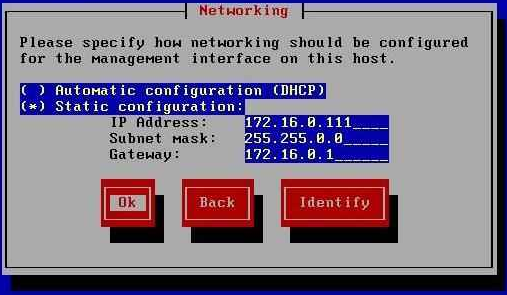 La instalación es realmente muy intuitiva los únicos pasos que son importantes son elegir bien la configuración del teclado para no tener contratiempos futuros y la configuración de una IP estática para su futura administración.
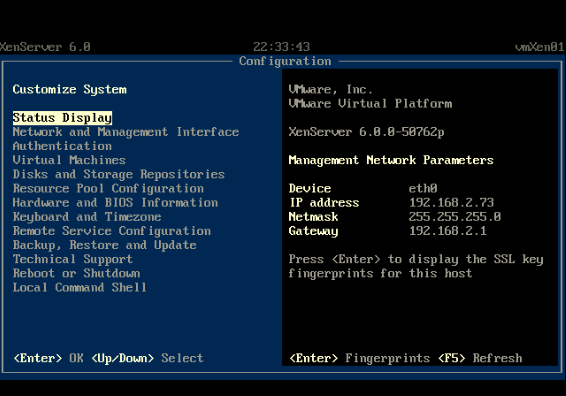 Configuración y administración con XenCenter
Para poder configurar y administrar  nuestro XenServer, necesitamos instalar la aplicación llamada XenCenter
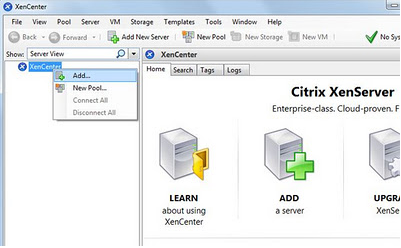 Agregar y conectar nuestro XenServer a XenCenter
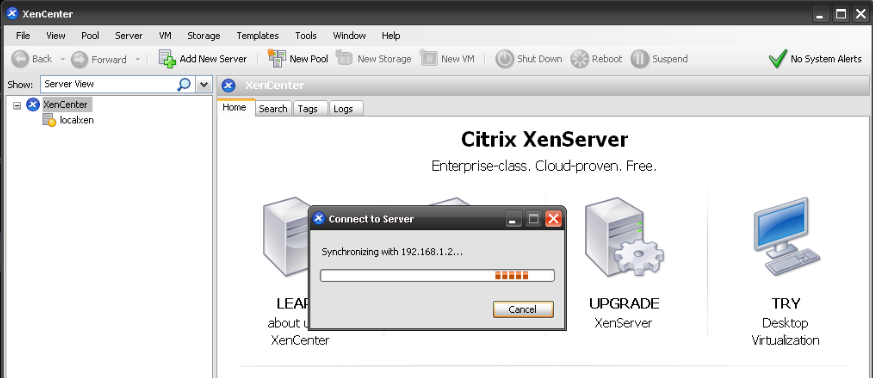 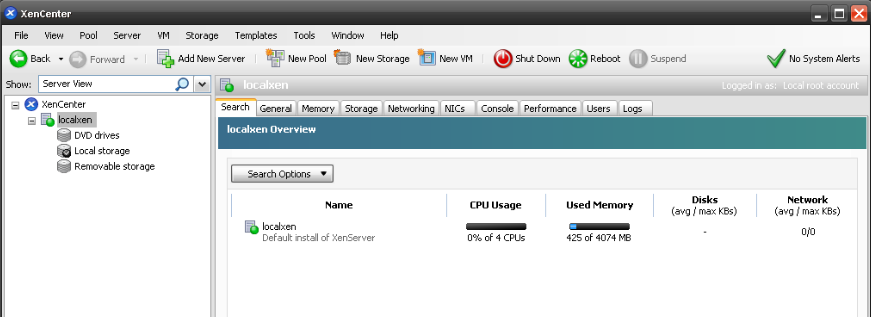 Agregando Central de VozIP Trixbox
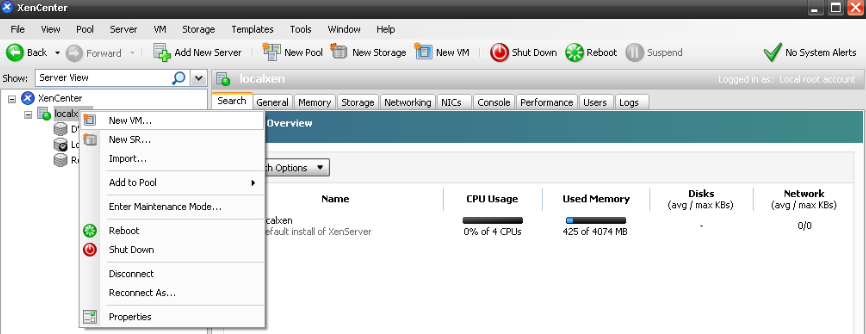 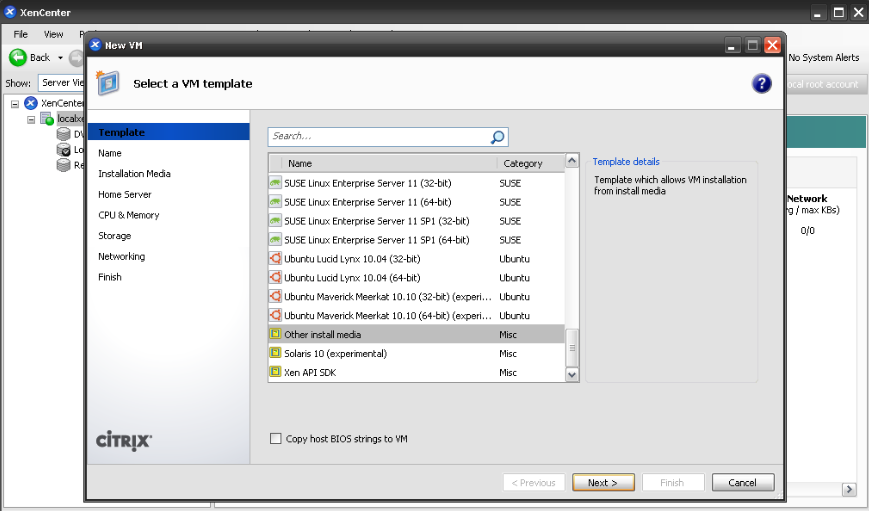 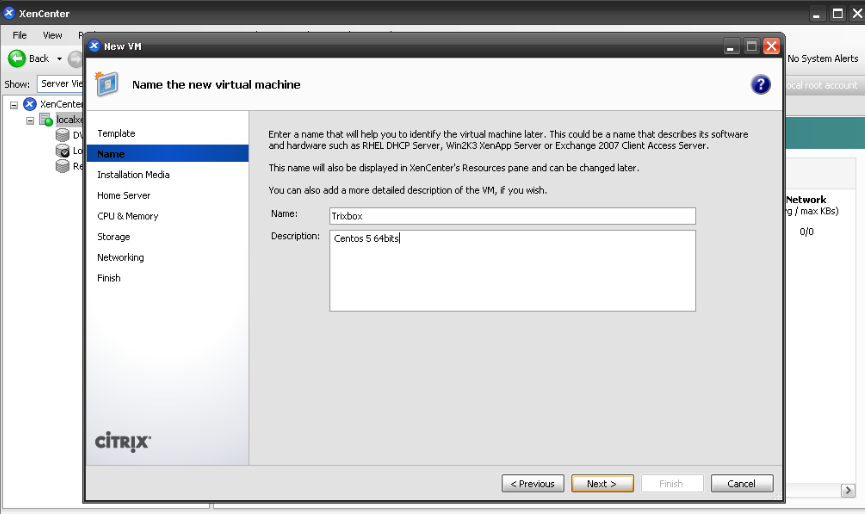 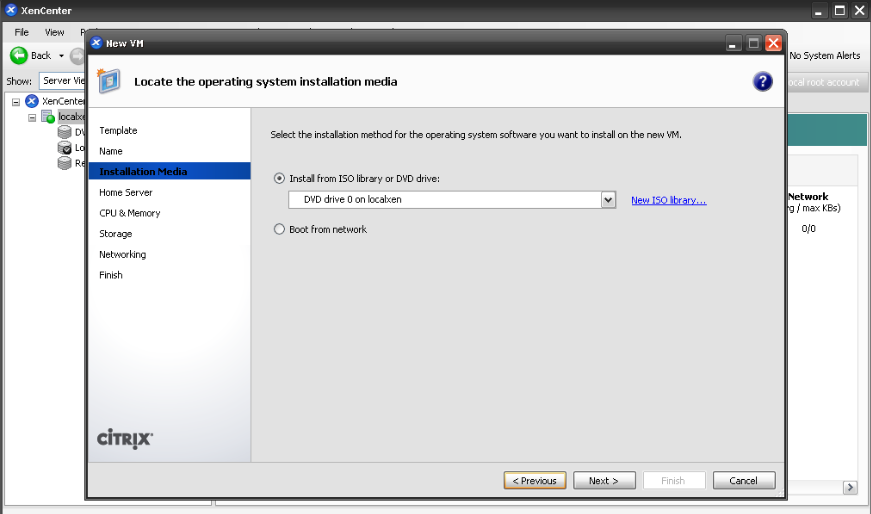 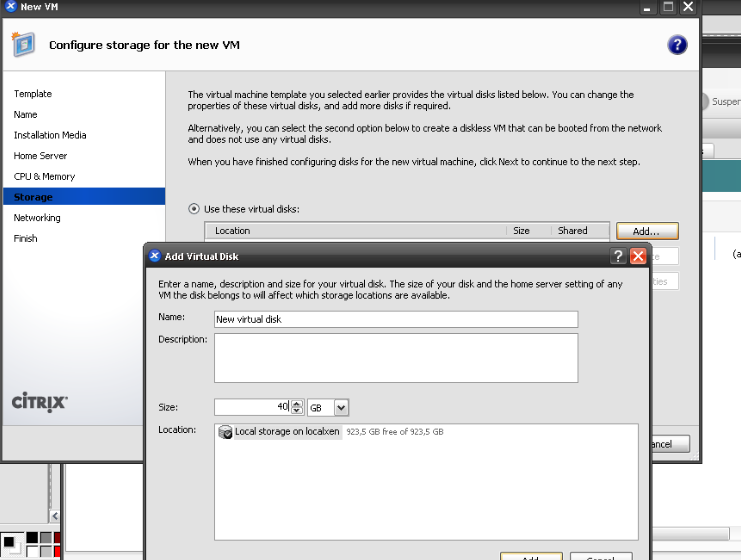 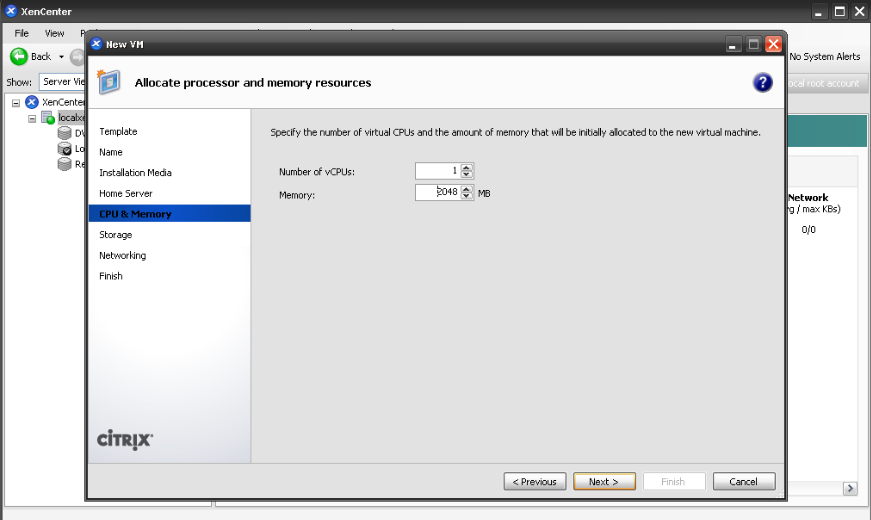 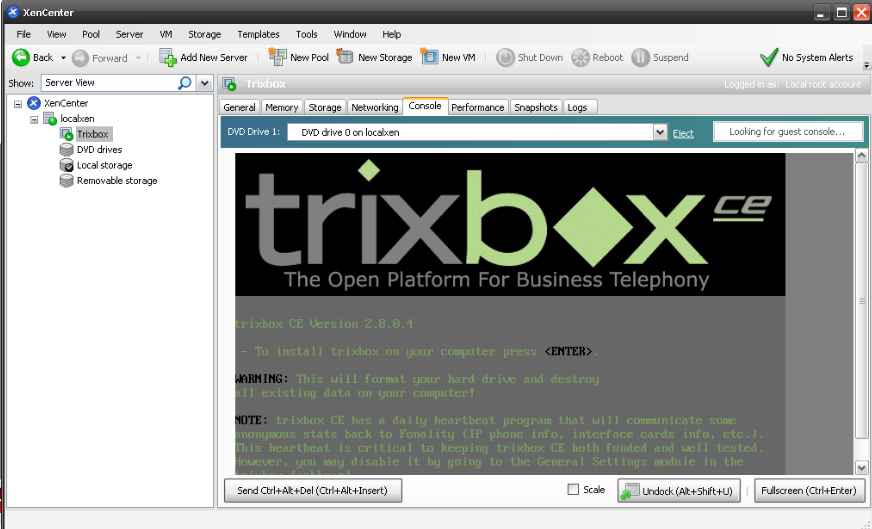 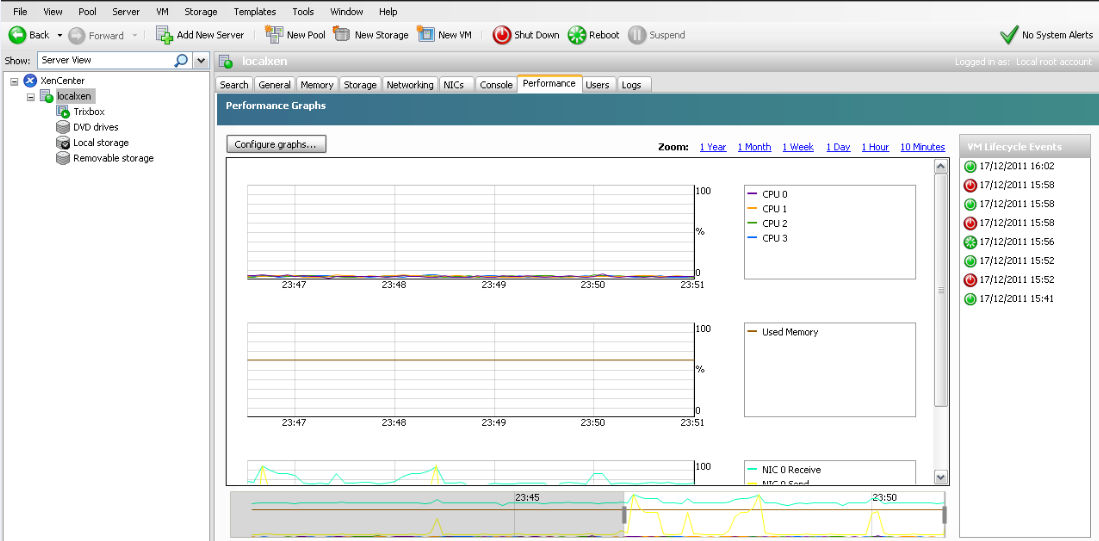 Video de cómo Agregar una Maquina Virtual con XenCenter en XenServer
Configuración de Trixbox
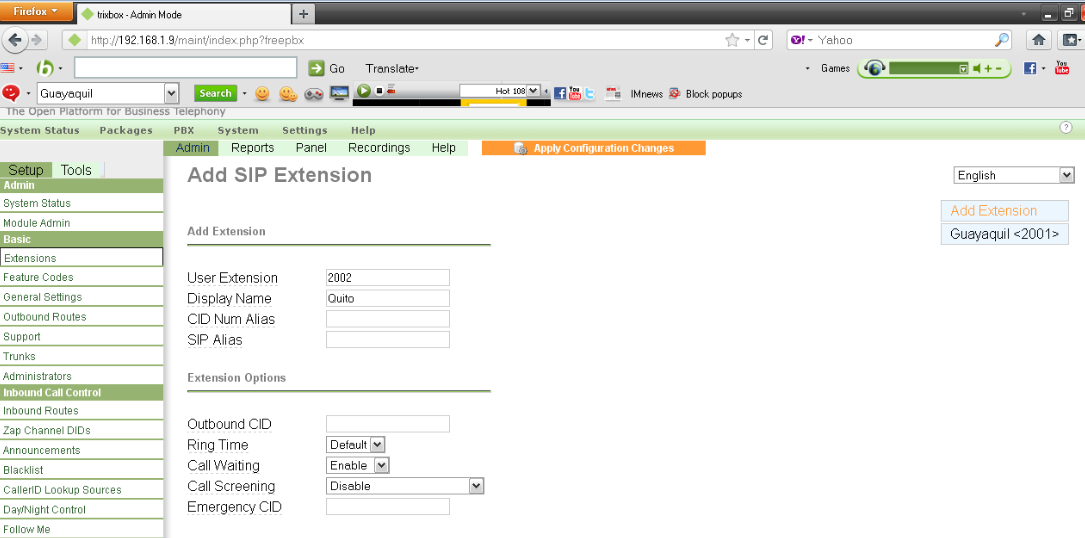 En el explorador de internet, ponemos la IP asignada a la central, luego asignamos las extensiones y las claves para cada una de las extensiones.
Trixbox en funcionamiento
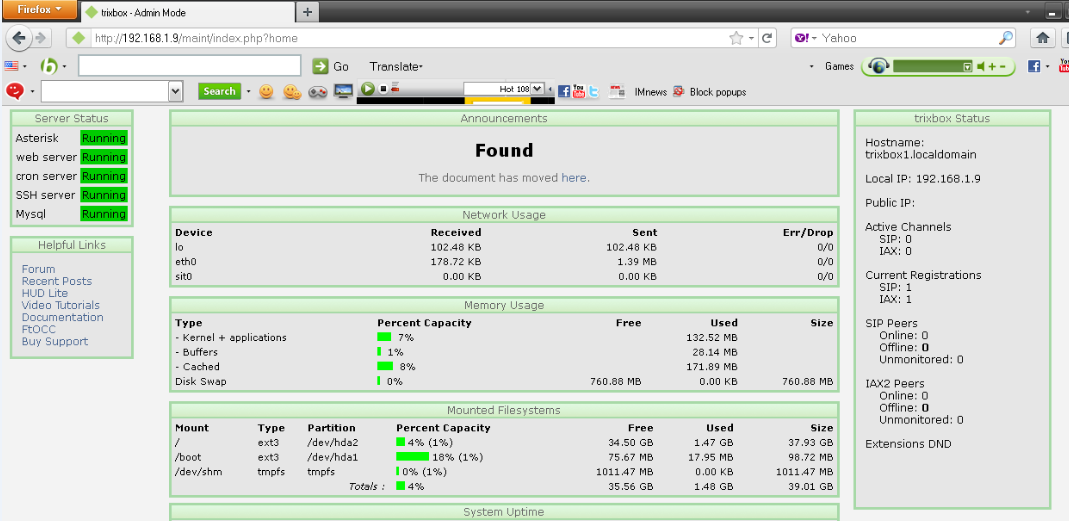 Pruebas del Funcionamiento de la Central de VozIP Trixbox
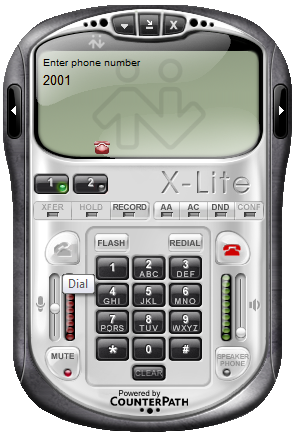 Utilizamos para las pruebas softphones,  en nuestro caso X-LITE.
Video de Configuración de Trixbox
Video de prueba de llamada exitosa.
Indicadores la Central VozIP en XenServer
Se pudo deducir que el recurso más utilizado en una central de VozIP es el recurso de red, muy pocos picos de rendimiento se notaron tanto en el uso del CPU y de la Memoria RAM
Indicadores al iniciar la maquina virtual
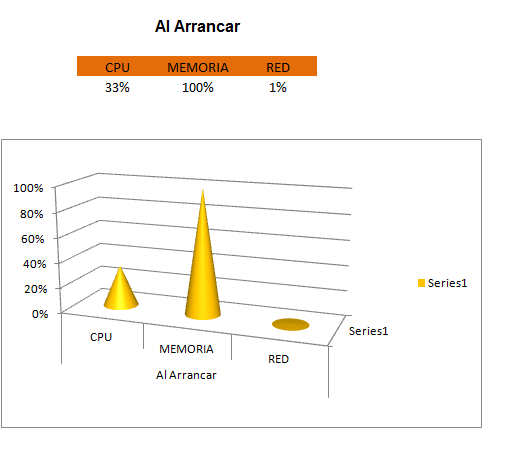 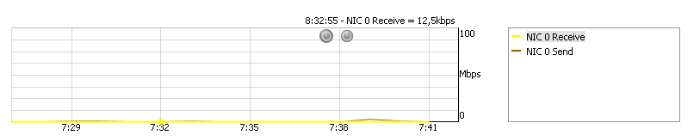 Indicadores en funcionamiento la maquina virtual
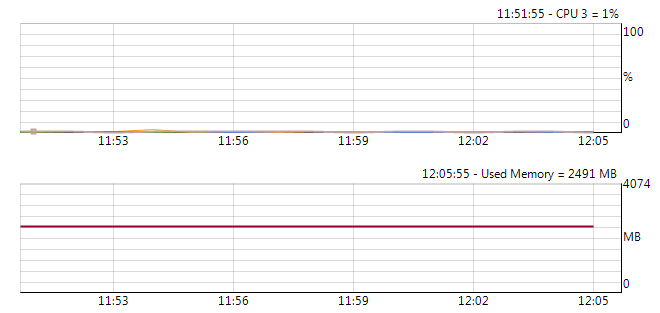 Indicador del uso de red con IP Traffic Monitor
Indicador del uso de red con IP Traffic Monitor
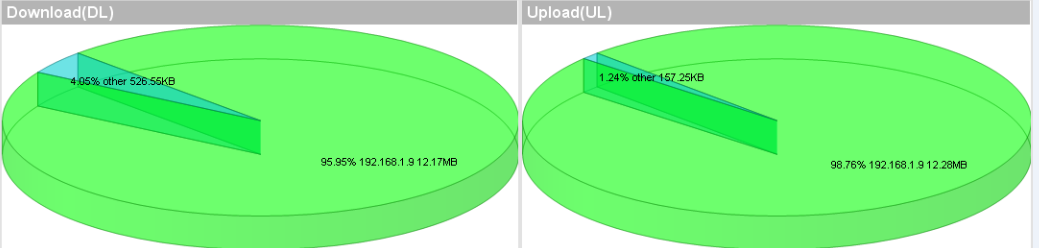 Tabla con los indicadores
Conclusiones
Una Central de Voz sobre IP virtualizada puede trabajar de igual manera que una instalada en un equipo físicamente, no hay ninguna diferencia entre ellas.

¿Qué ventajas hay en virtualizar una central de VozIP?
Recomendaciones
Investigar a fondo el manejo de la plataforma de virtualización XenServer, especialmente de acuerdo a la versión que deseamos utilizar.

Virtualizar nuestra central de VozIP solo si contamos con equipos que estén exclusivamente diseñados para trabajar con ambientes virtuales.

Contar con un muy buen ancho de banda y una conexión estable por parte del proveedor.